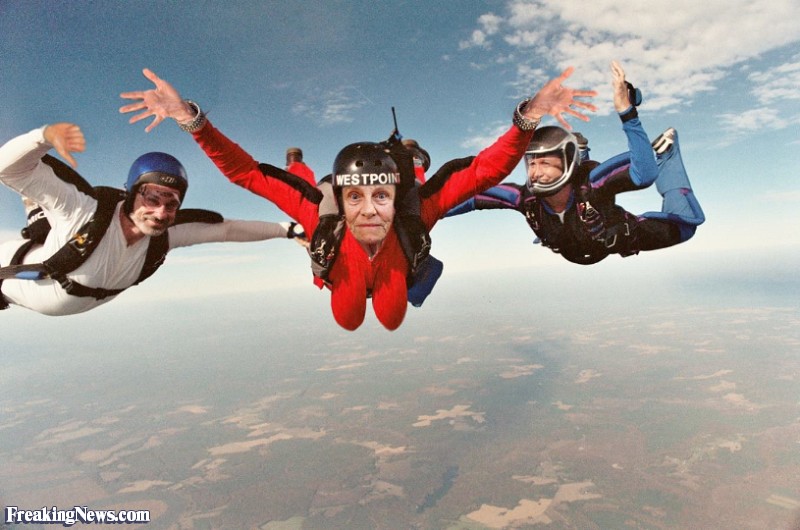 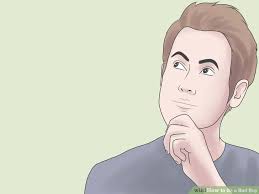 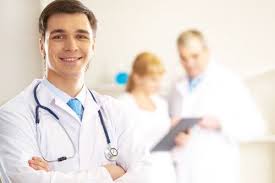 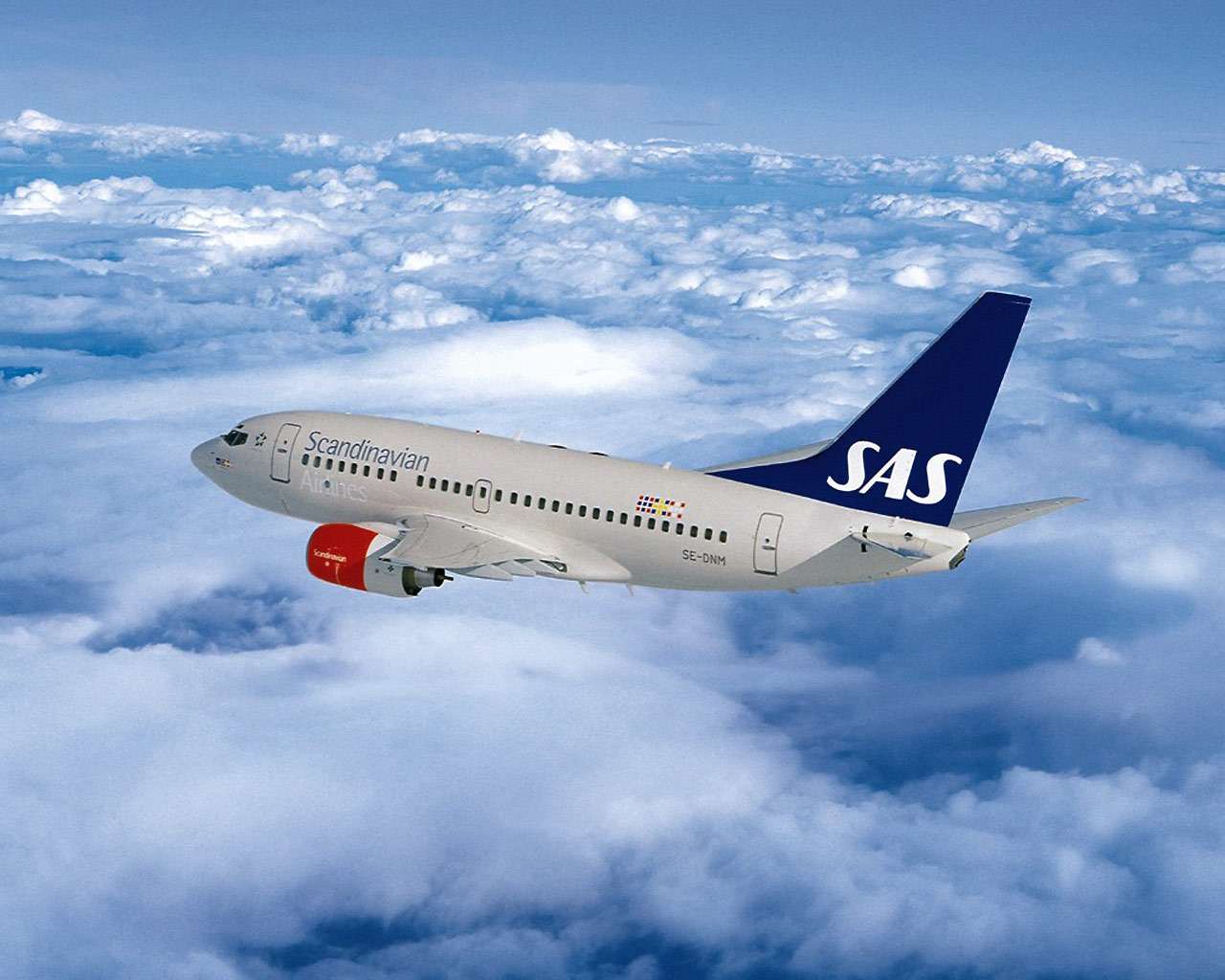 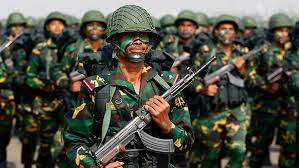 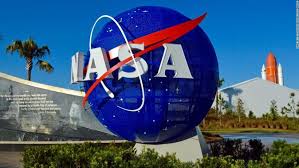 ‡kÖwY: cÂg
welq: evsjv
msKí
‡`L‡ev Gevi RMrUv‡K
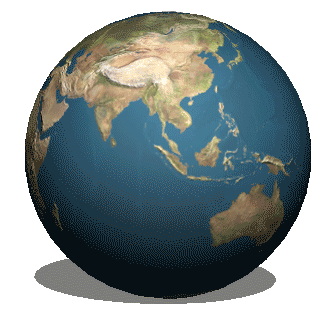 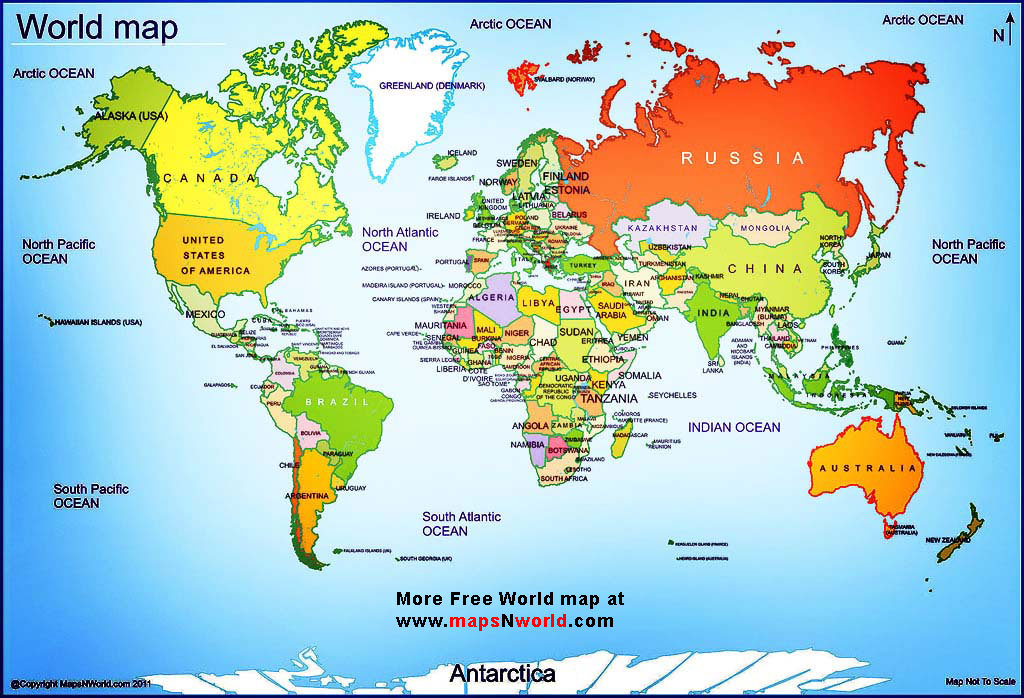 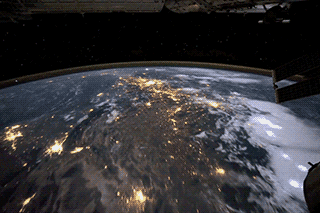 ïbe Avwg, Bw½Z ‡Kvb, g½j n‡Z Avm‡Q D‡o
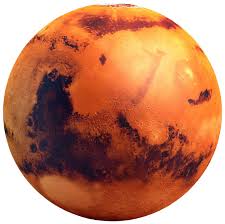 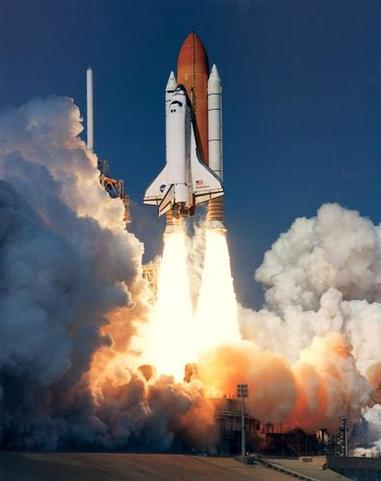 nvDB P‡o Pvq †h‡Z †KP›`ª‡jv‡Ki AwPbcy‡i
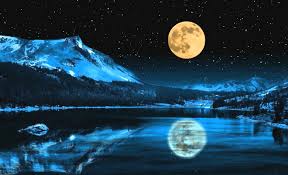 msKí
_vKe bv †Kv e× N‡i
‡`Le Gevi RMrUv‡K,-
‡Kgb K‡i Nyi‡Q gvbyl
hyMvšÍ‡ii N~wY©cv‡K|
‡`k n‡Z †`k †`kvšÍ‡i
QzU‡Q Zviv †Kgb K‡i,
wK‡mi †bkvq †Kgb K‡i
gi‡Q †h exi jv‡L jv‡L,
wK‡mi Avkvq Ki‡Q Zviv
eiY giY-hš¿Yv‡K\
KvRx bRiæj Bmjvg
nvDB P‡o Pvq †h‡Z †K
P›`ª‡jv‡Ki AwPb&cy‡i;
ïbe Avwg, Bw½Z †Kvb&
g½j n‡Z Avm‡Q D‡o\
cvZvj †d‡o bvge wb‡P
DVe Avevi AvKvk dzu‡o;
wek¦-RMr †`Le Avwg
Avcb nv‡Zi gy‡Vvq cy‡i\
(ms‡ÿwcZ)
KweZvi g~jfve wb‡Riv ewj
wb‡Pi kã¸wji A_© Lyu‡R †ei Kwi
msKí	-	cÖwZÁv
e×	-	eÜ
hyMvšÍi	-	Ab¨hyM, hy‡Mi †kl
‡`kvšÍi	-	Ab¨ †`k
eiY	-	mv`‡i MÖnY
giY-hš¿Yv	-	g„Zz¨i g‡Zv KwVb hš¿Yv
Wzeywi	-	whwb cvwb‡Z Wze w`‡q †Kv‡bv wRwbm D×vi K‡i Av‡bb
`ytmvnmx	-	AwaK mvnmx
P›`ª‡jvK	-	Puv‡`i †`k
AwPbcyi	-	A‡Pbv RvqMv
‡d‡o	-	wP‡i
RMr	-	c„w_ex
Bw½Z	-	Bkviv
wb‡Pi cÖkœ¸wji DËi ewj
K.	Kwe e× N‡i _vK‡Z Pvb bv †Kb?
L.	hyMvšÍ‡ii N~wY©cv‡K gvbyl Nyi‡Q ej‡Z Kx †evS †jL?
M.	P›`ª‡jv‡Ki AwPbcy‡i Kviv †h‡Z Pvq?
N.	wK‡mi Avkvq exi giY‡K eiY Ki‡Q?
O.	Kwe nv‡Zi gy‡Vvq cy‡i Kx Ges †Kb ‡`L‡Z Pvb?
hy³eY© †f‡½ kã ˆZwi Kwi
k¦	=	k&+  ¦ ( e-djv)	-	wek¦
ô	=	l&+V	-	c„ôv
ý	=	n&+b	-	wPý
í	=	j&+c	-	Aí
½	=	O&+M	=	e½
ð	=	k&+P	=	wbwðZ
GK K_vq cÖKvk K‡iv:
g‡bi Zxeª B”Qv	=	msKí
g„Zz¨i g‡Zv KwVb hš¿Yv	=	giY hš¿Yv
Avw` n‡Z AšÍ ch©šÍ	=	Av`¨šÍ
A‡Pbv †h ¯’vb	=	AwPbcyi
GK hy‡Mi ci Ab¨ hyM	=	hyMvšÍi
GK †_‡K Ab¨ †`k	=	‡`kvšÍi
wb‡Pi kã¸wj mgv_©K kã wjwL
msKí	-	cÖwZÁv
gvbyl	-	gvbe
RMr	-	c„w_ex
P›`ª	-	Puv`
AvKvk	-	MMb
wmÜz	-	mvMi
Avkv	-	evmbv
evwoi KvR:‡Zvgvi msKí¸wj wj‡Lv
ab¨ev`